Конкурс городов России «Города для детей.2019»Конкурсное задание № 3«Проведение в муниципальном образовании акции«Вместе с папами»
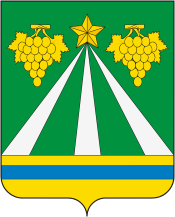 Отец – это что-то большее и вне зависимости от своих качеств авторитетное; отец – это благодарность за съеденный в детстве, отрочестве и юности хлеб, это что-то обязывающее себя любить. (Ю. Нагибин)
Отцу в семье отводится особая роль. В первую очередь, отец воплощает для своего ребенка образец мужчины – защитника, добытчика, джентльмена. Роль отца в воспитании ребенка сводится к тому, что родитель является для малыша оплотом семейного очага, хранителем и заступником дома. Благодаря этому дети чувствуют себя уверенней, растут психологически более здоровыми, ведь у них имеется такой надежный тыл.

В полноценной семье, где отец играет главенствующую роль, у детей формируются первые зачатки патриотизма. В дошкольном возрасте малыши учатся любить свою семью, заботиться и оберегать всех ее членов. В задачи отцовского воспитания входит подготовка детей к жизни в обществе, формировании у них гражданских навыков. Именно мужчина, как защитник Отечества, может дать знания и умения, определяющие у ребенка взгляд на жизнь и систему государственности.

На территории муниципального образования Крымский район  были проведены мероприятия направленные на призвание пап, задуматься о своих отношениях с детьми.
Спортивная игра «Папа, мама, я – спортивная семья!»  прп
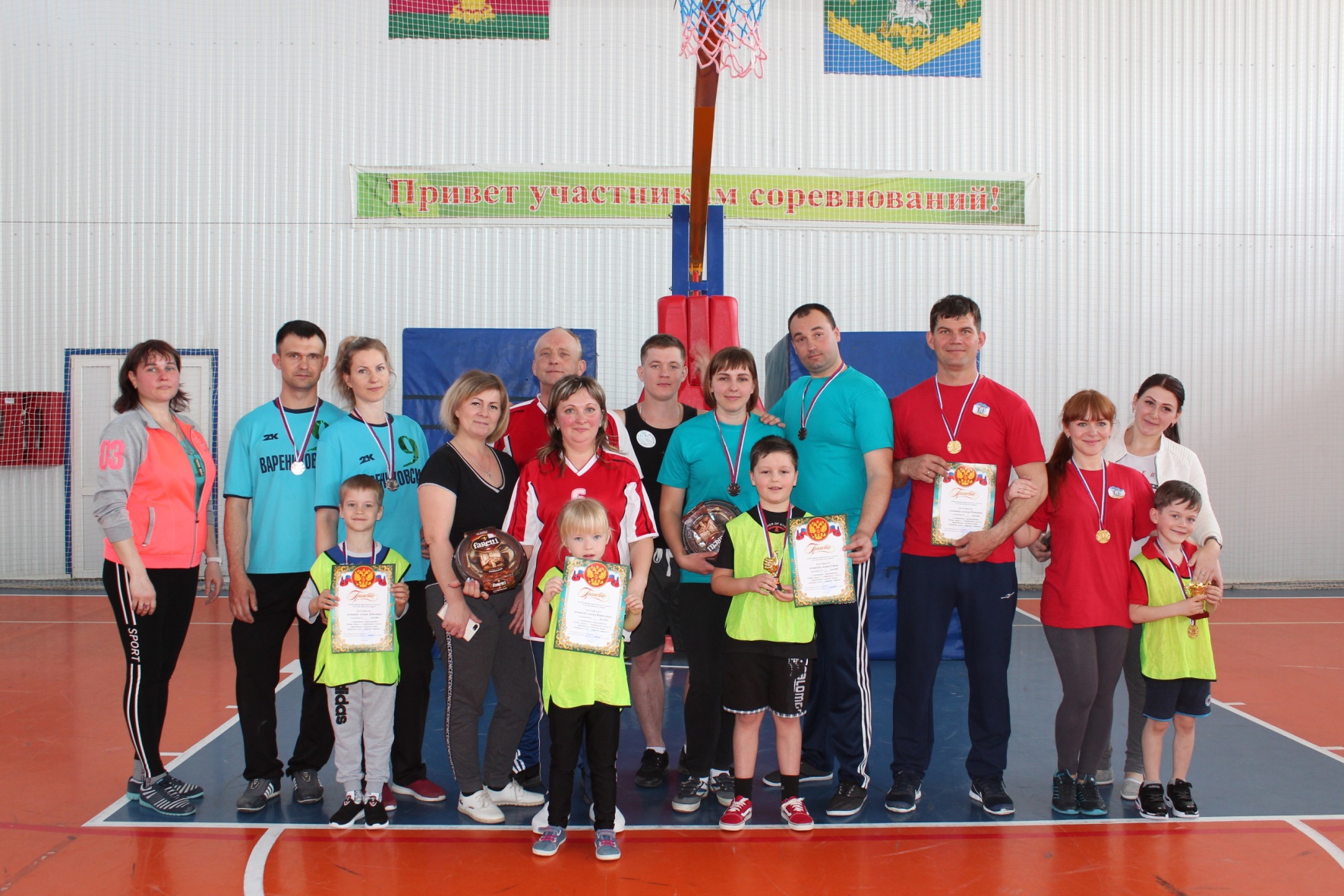 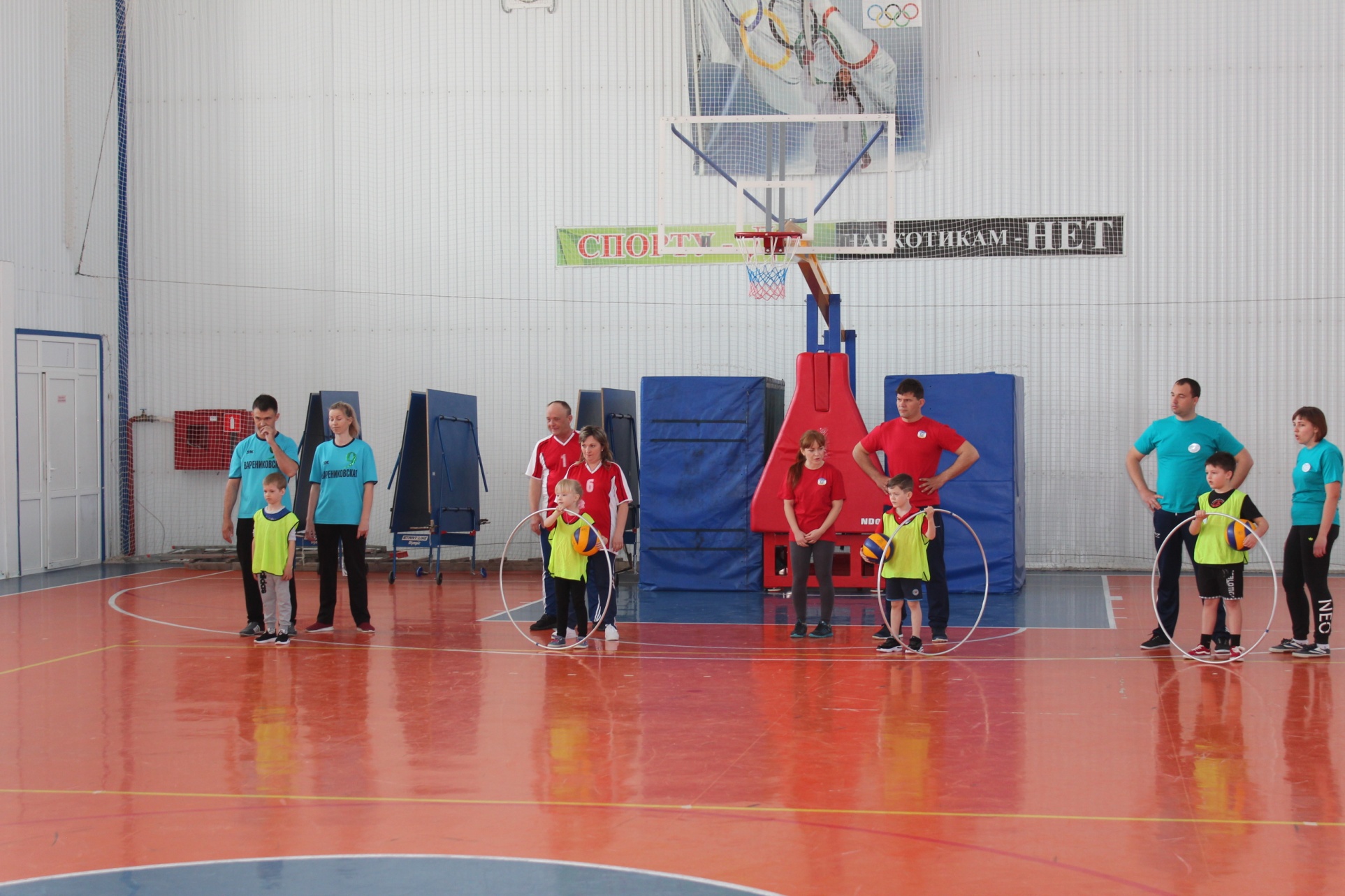 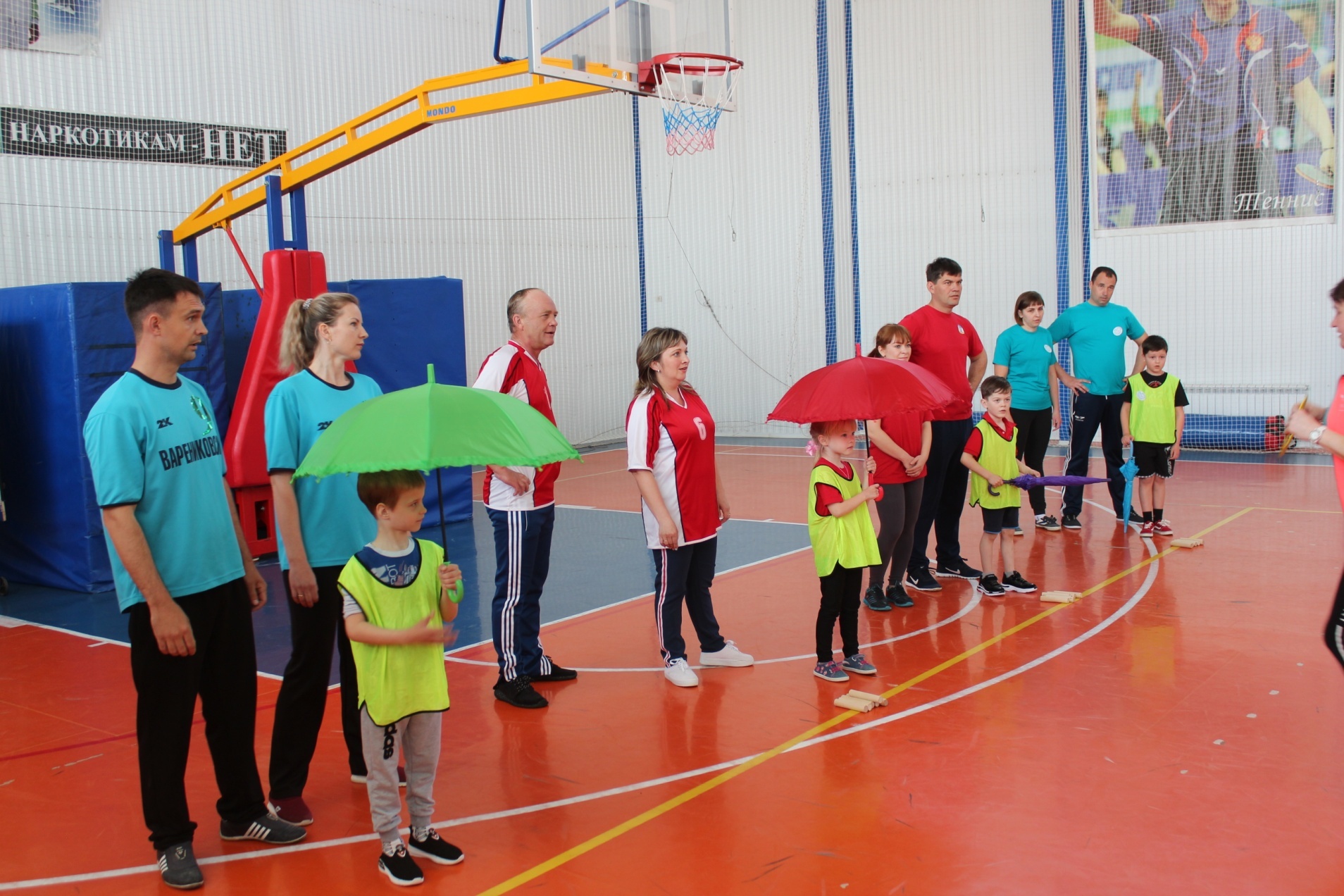 Участие в краевом фестивале ВФСК ГТО среди семейных команд.
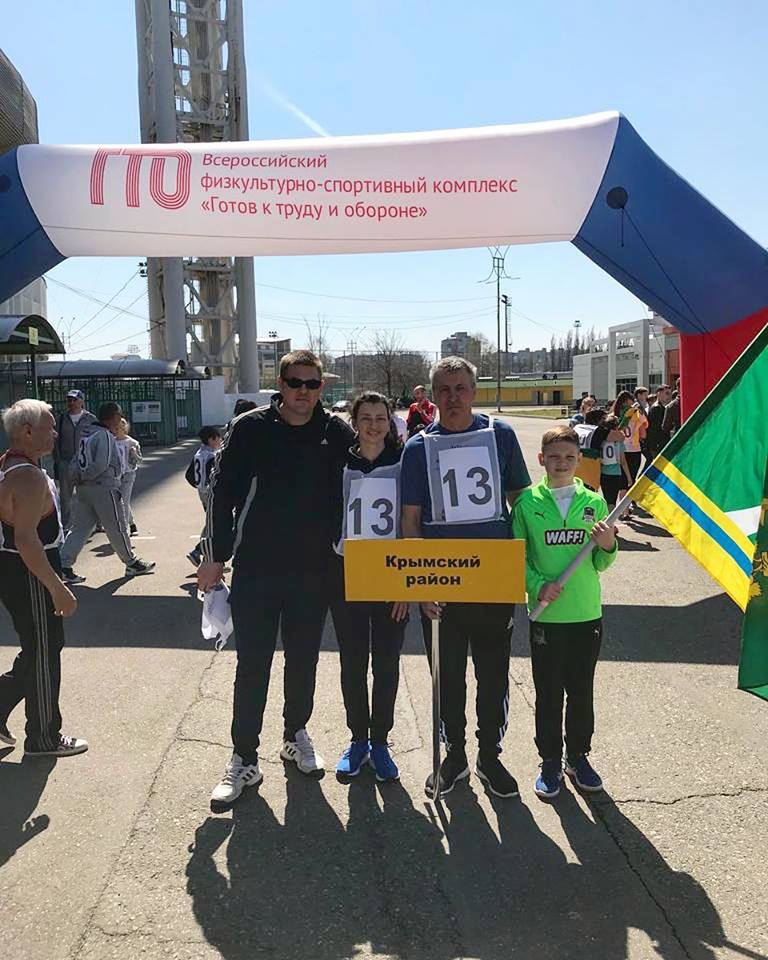 «Бодрое утро Крымск!» Самые активные крымчане – воспитанники школ, их родители и тренеры принимали участие в зарядке. После упражнений ребята получили подарки.
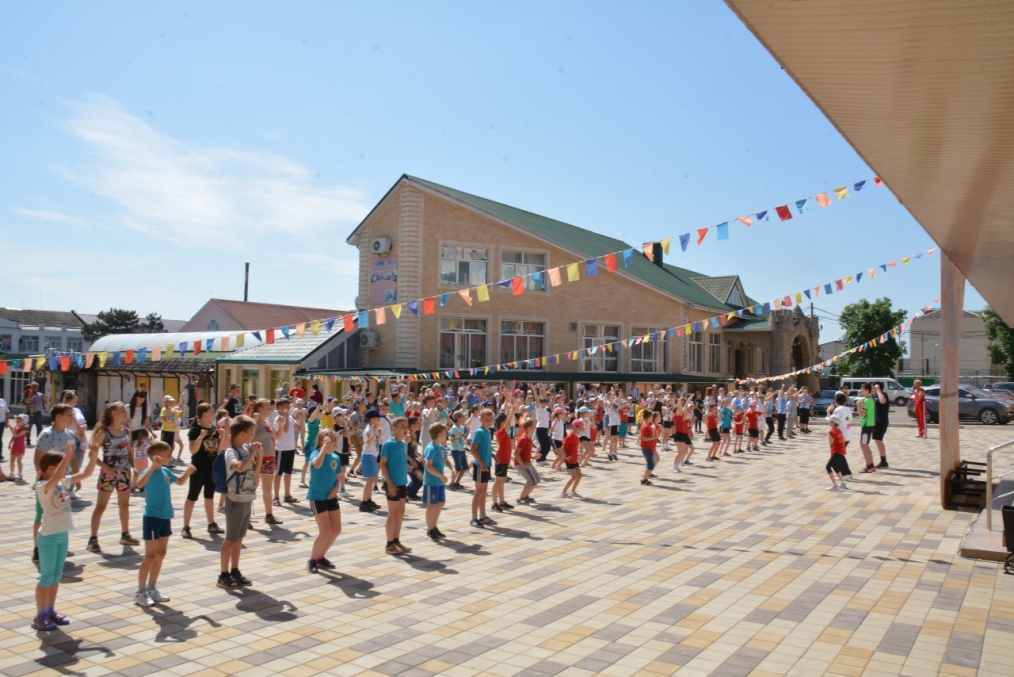 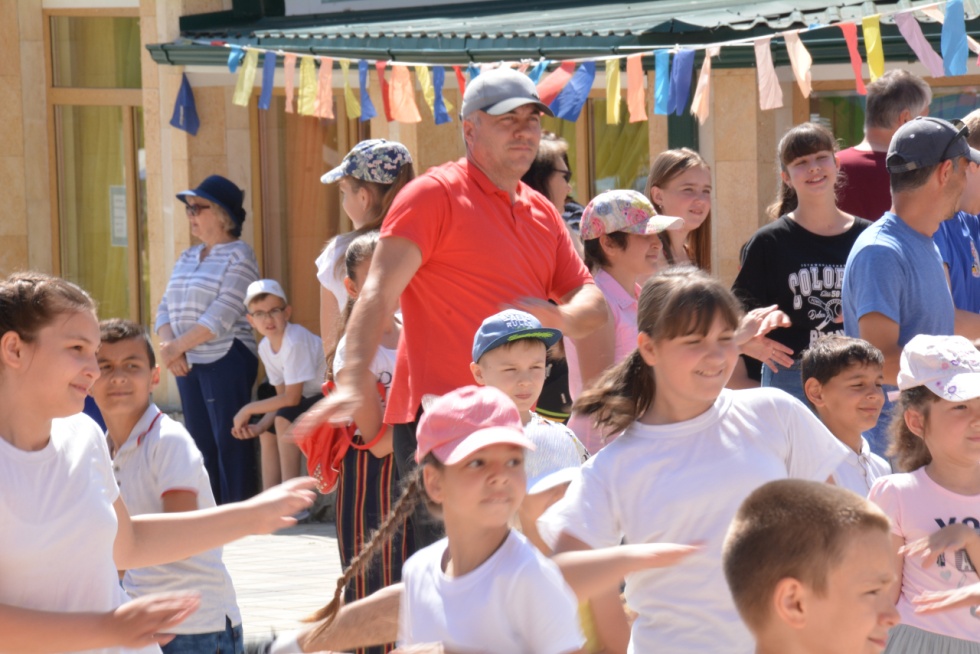